Коммуникативные неудачи в МКК
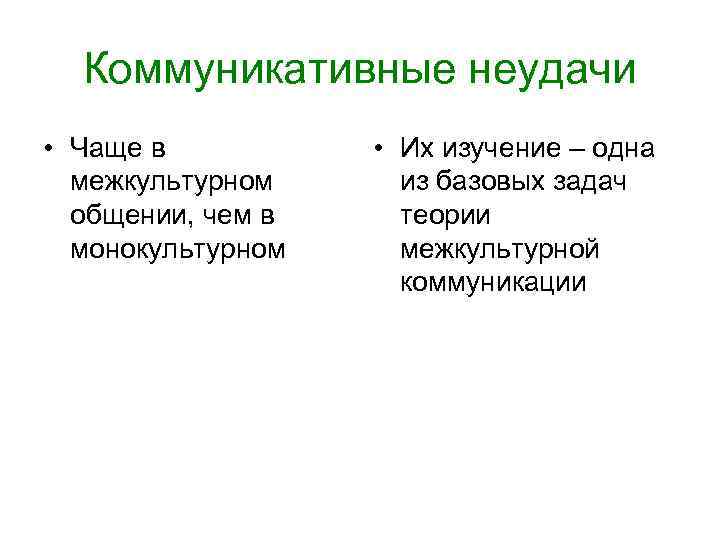 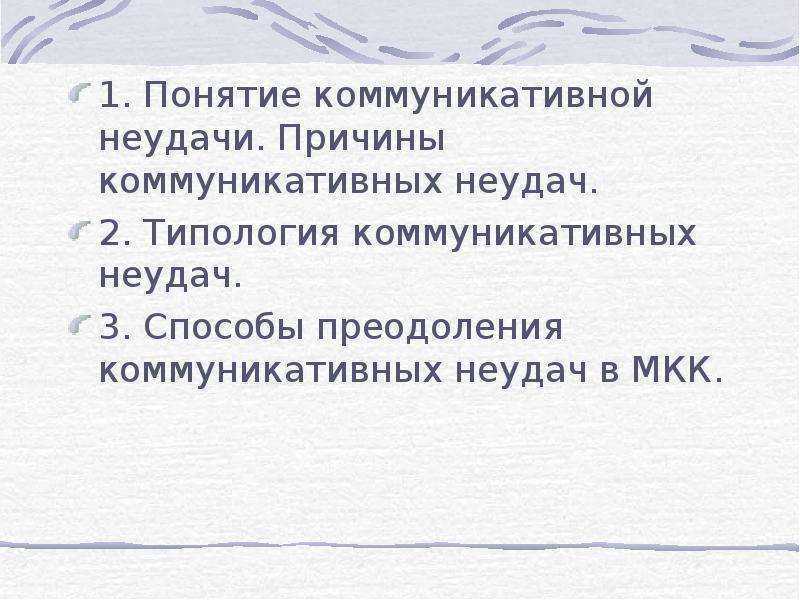 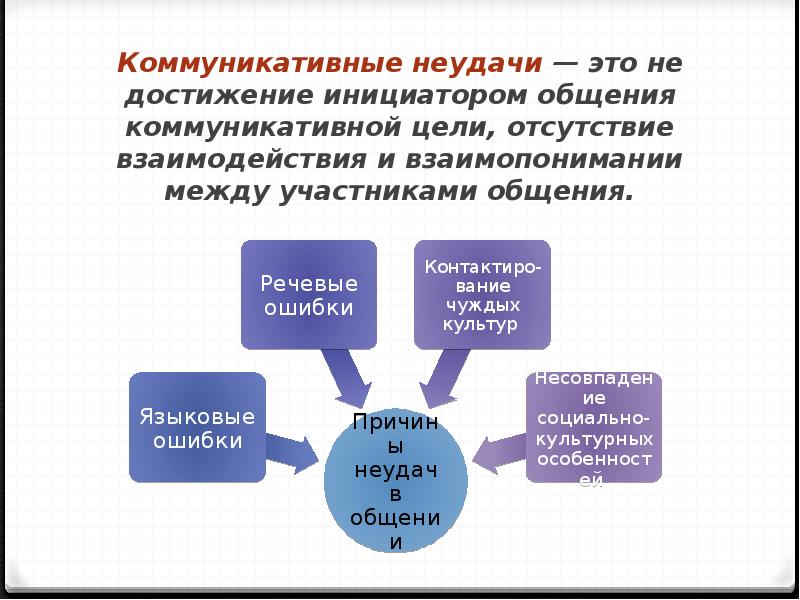 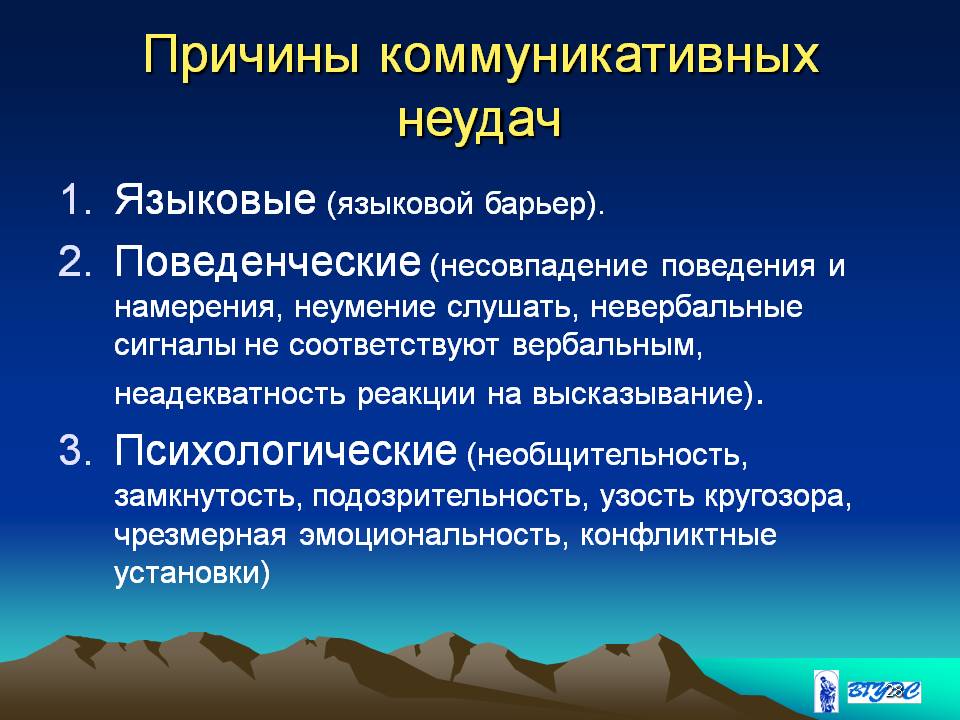 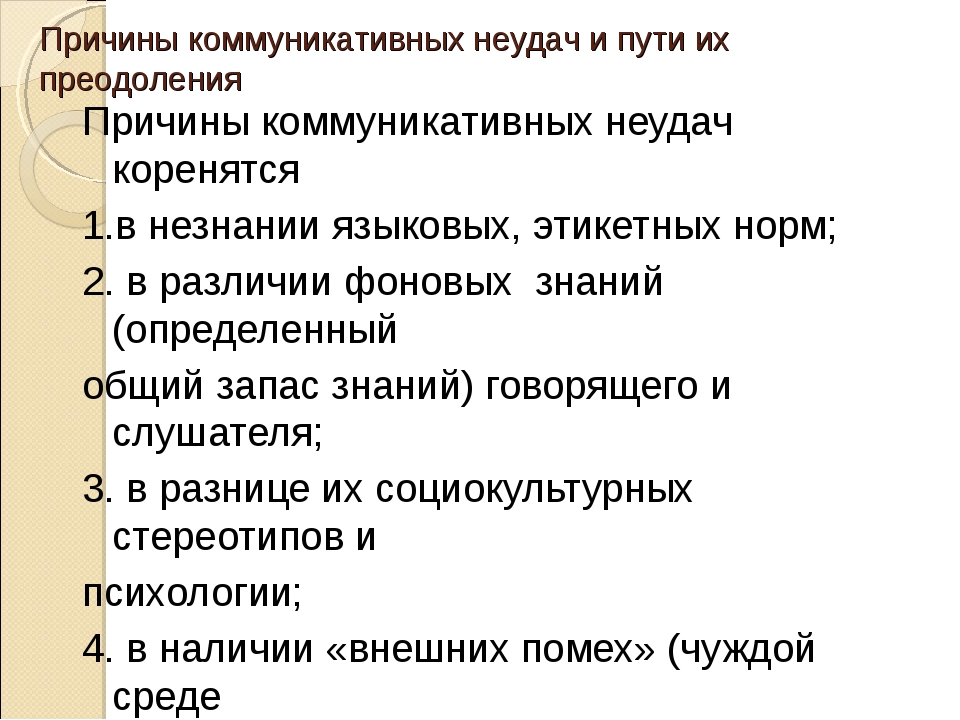 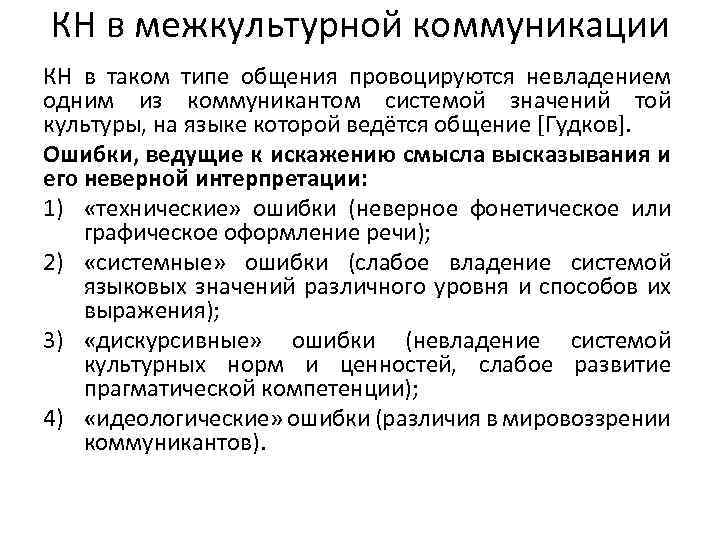 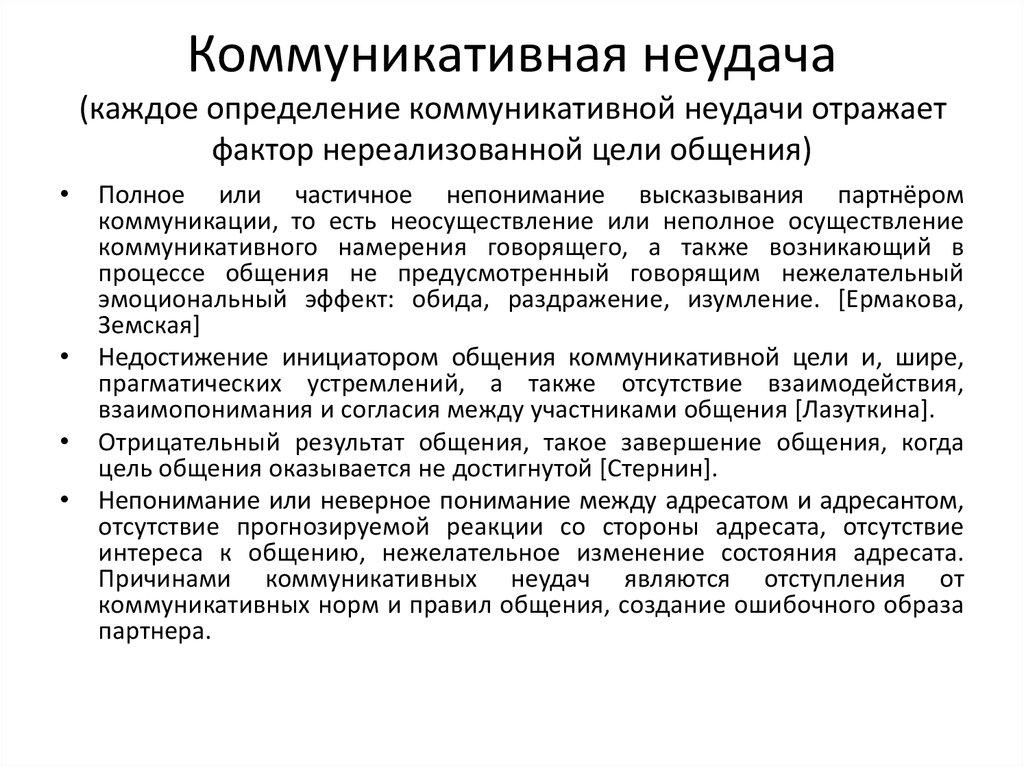 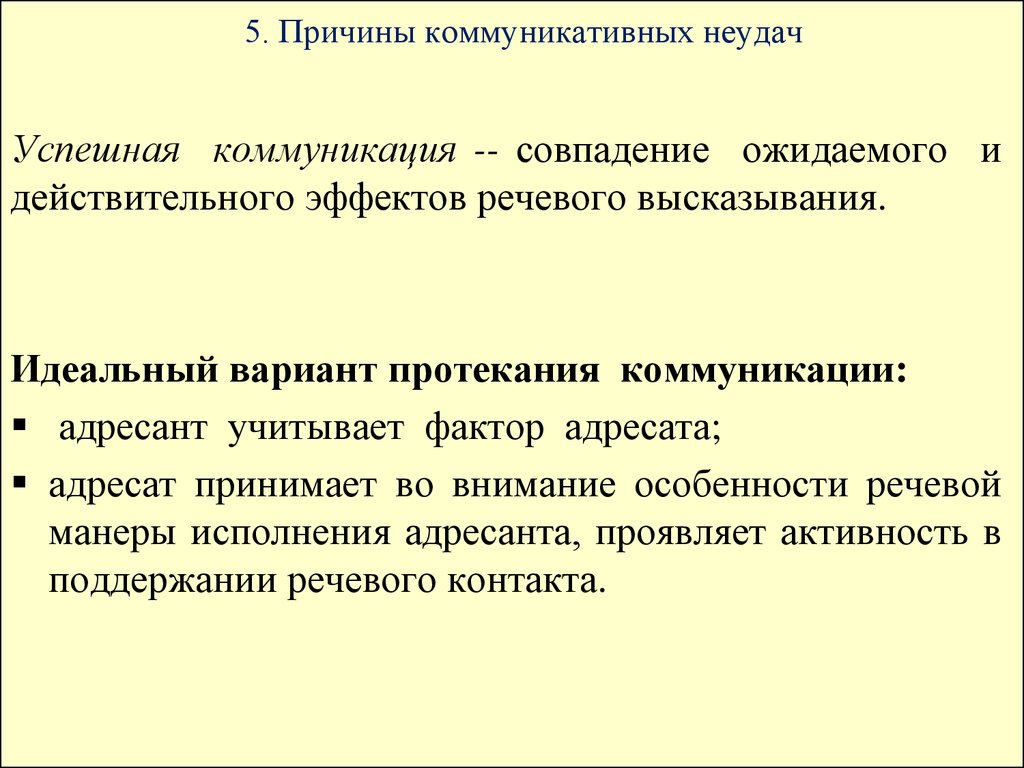 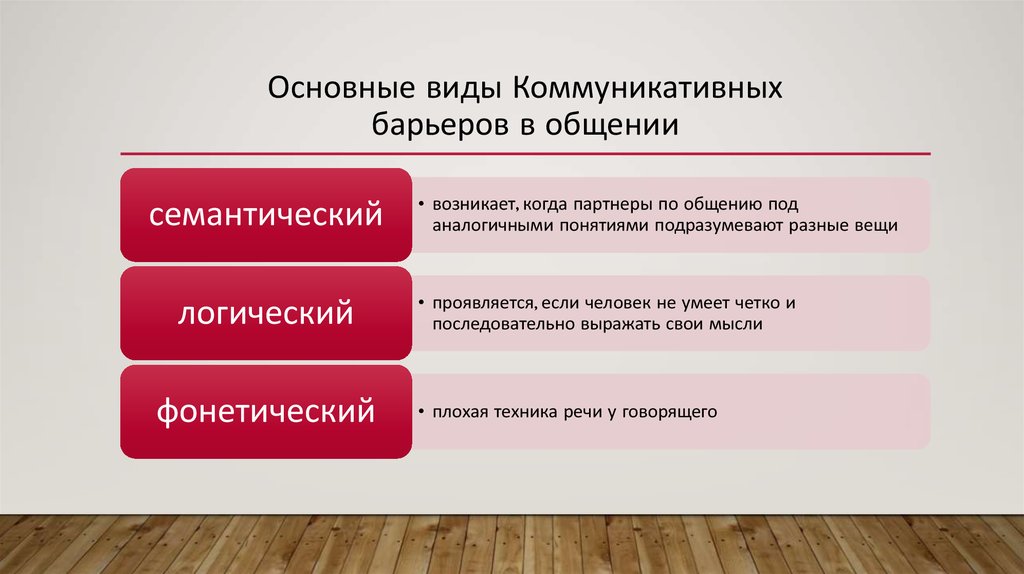